Austria, Prussia, and russia
I.  Thirty years’ war
Series of wars that began in Bohemia (Czech Republic)
Fights were between Protestants and Catholics led by Ferdinand the Holy Roman Emperor
Became more about political gains than religious ones
Mercenaries burned villages, destroyed crops, and killed whoever crossed their paths
The Thirty Years’ War led to a severe depopulation (approximately 1/3 of the people in the German states died)
Outcome:
France gained territory in Spain & Germany
Hapsburg Empire had to accept the independence of all the German princes (360 separate states)
Netherlands and Switzerland became independent
2.  Hapsburg Austria expands
After the war, the Hapsburgs kept the title “Holy Roman Emperor”
By the 1700s, the Hapsburg Empire included Germans, Magyars, Slavs, and other small peoples
They each had their own language, laws, and customs
Still remained a Catholic state
When Emperor Charles VI died, he had no male heir
His daughter, Maria Theresa, became the Empress
She won the support of most of her people and strengthened Hapsburg power 
Reorganized the bureaucracy
Improved tax collection
Forced nobles and clergy to pay taxes
Eased taxes and labor services on peasants
3. Emerging prussia
German-speaking Protestant state
Rulers set up an efficient central bureaucracy 
Forged one of the best-trained armies in Europe
Frederick William I came to power in 1713
Gave “Junkers” (their nobles) positions in the army and government
Became strong enough under Frederick to rival its Austrian neighbor
Frederick II inherited the throne after his father
Trained in war
Preferred poetry and music
His father treated him so badly that he tried leaving
He was then put in solitary confinement and had to watch his friend be beheaded
Seized part of Austria which sparked the War of the Austrian Succession (against Maria Theresa)
Became known as Frederick the Great
4. Russia modernizes
Russia remained isolated from Europe, not going through the Renaissance or Reformation
In 1682, Peter I became the new Romanov tsar
Almost 7 feet tall
Not well educated
Spent many hours in the Moscow neighborhood where he learned about foreigners
Became known as Peter the Great
5. Peter the great
Visited Europe to learn everything he could
Manners
Housing
Anatomy
Dentistry
Art
Factory work
Embarked on a process called westernization
forced the nobles to dress like westerners
Held parties where men and women were both invited
Brought the Russian Orthodox Church under his control
Still allowed nobles to keep their serfs (slaves) and even had them become soldiers or work as laborers
Tortured and executed anyone that resisted his new order
6. Expanding borders
Peter the Great wanted to expand his territory to include a warm-water port (not one that was frozen)
Although he did not succeed, it became a goal of future tsars
Fought a war against Sweden and won territory along the Baltic Sea
Built the capital of St. Petersburg on this new land
Signed a treaty with China that defined the border
Built outposts in Alaska after exploring the Bering Strait
Became the largest country in the world
7. Catherine the Great
Peter’s successors proved to be ineffective rulers until Catherine
German princess by birth
Wed the heir to the Russian throne, Tsar Peter III
She became the Tsar after her husband’s assassination in 1762
Catherine was a great leader
Reorganized the provincial government
Codified laws
Began state-sponsored education for boys and girls
Embraced western ideas, specifically the French
She was an absolute monarch
Conditions grew worse for Russian peasants
After fighting with the Ottoman Empire, Catherine finally captured a warm-water port
8.  Poland
3 powerful monarchs wanted the land in Poland
Catherine of Russia
Frederick II of Prussia
Joseph II of Austria
Agreed to partition the land
9. five great European powers
Austria
Prussia
France
Great Britain*
Russia

*The only country not ruled by an absolute monarch
All competed with each other
Formed multiple alliances to maintain balance
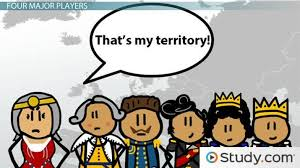